ACHAB SCHENDTEEN OORLOGSMONUMENT
Preek over I Koningen 16,34





Bedum, 30 oktober 2016
Ds. Marten de Vries
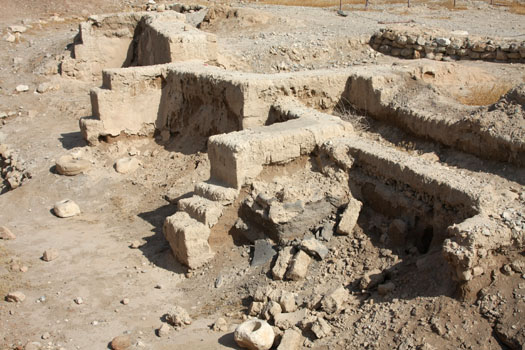 Achab schendt een oorlogsmonument
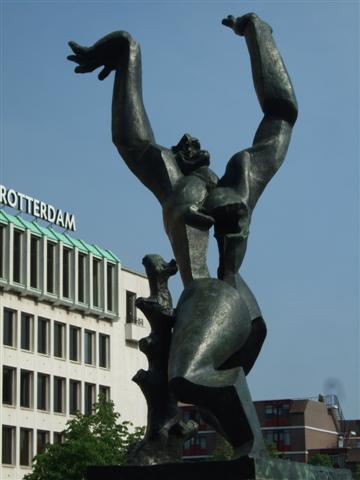 Vier je Bijbel
Geloofsopvoeding niet uitbesteden
Hai lugt noeit

Niet rechtbuigen, niet dichtmaken. 
			Laat liggen
Achab schendt een oorlogsmonument
Het teken van de muur
Het breken van het verbod
Het zich wreken van ongehoorzaamheid
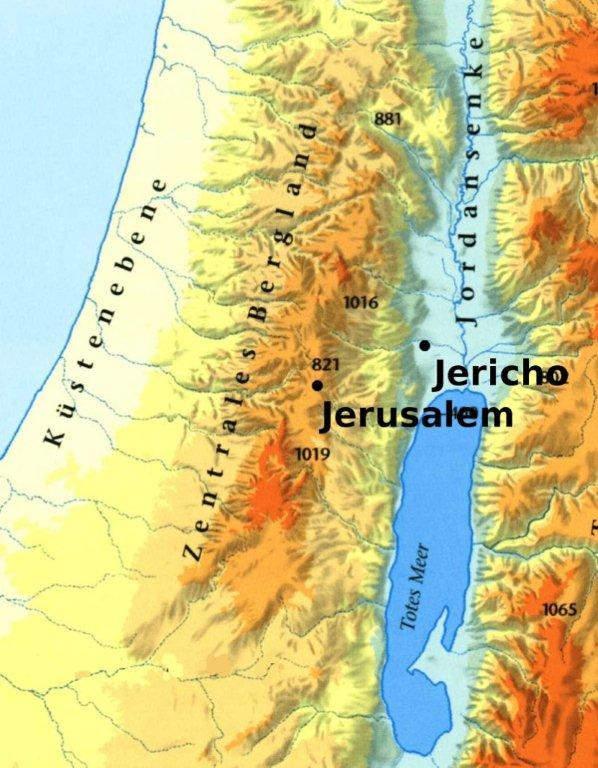 teken van de muur
Voor elke dag één jaar boete
Dubbeldikke muren. Slechte inwoners. Doodsbenauwd
 Ze zullen er wel voor moeten knokken
Instorten, versplinteren, in de fik
Geen license to kill maar een kwetsbare opstelling
Sola gratia, sola fide
Waarschuwend maar veelbelovend
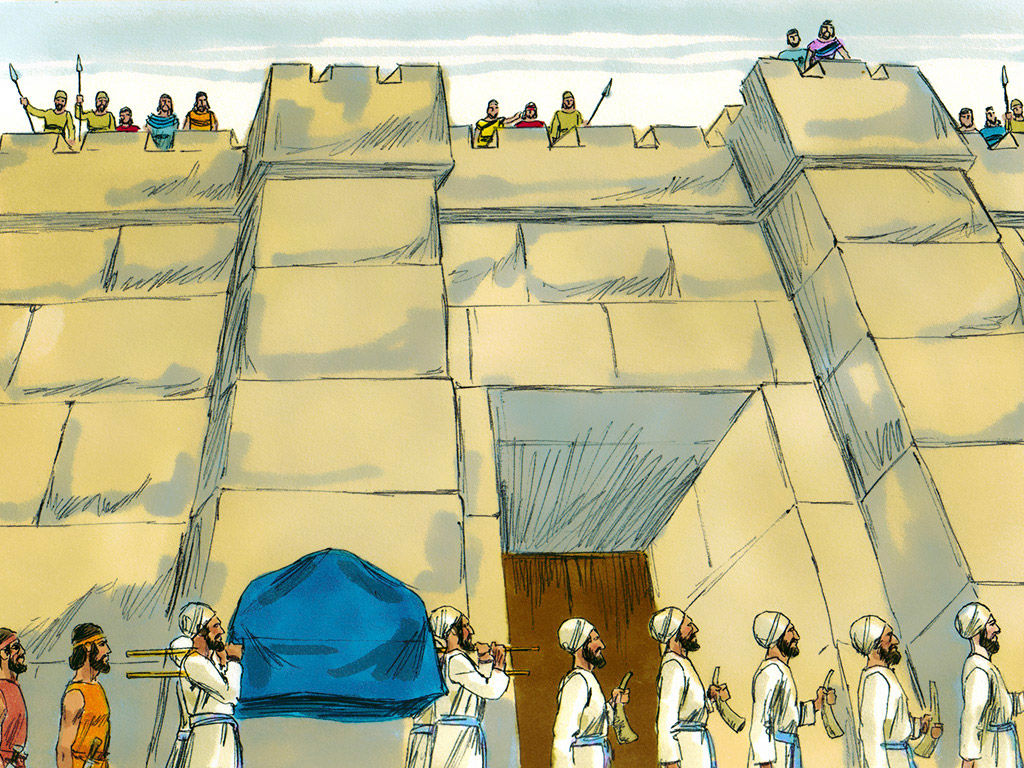 breken van het verbod
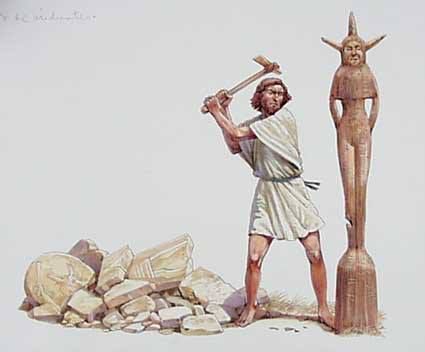 Achab overtreedt
	het tweede en het eerste gebod



Een onbeschermde grensstad
	kan hij zich niet permitteren

Als je niet alles op één kaart zet, 
	moet je het zélf zien te maken
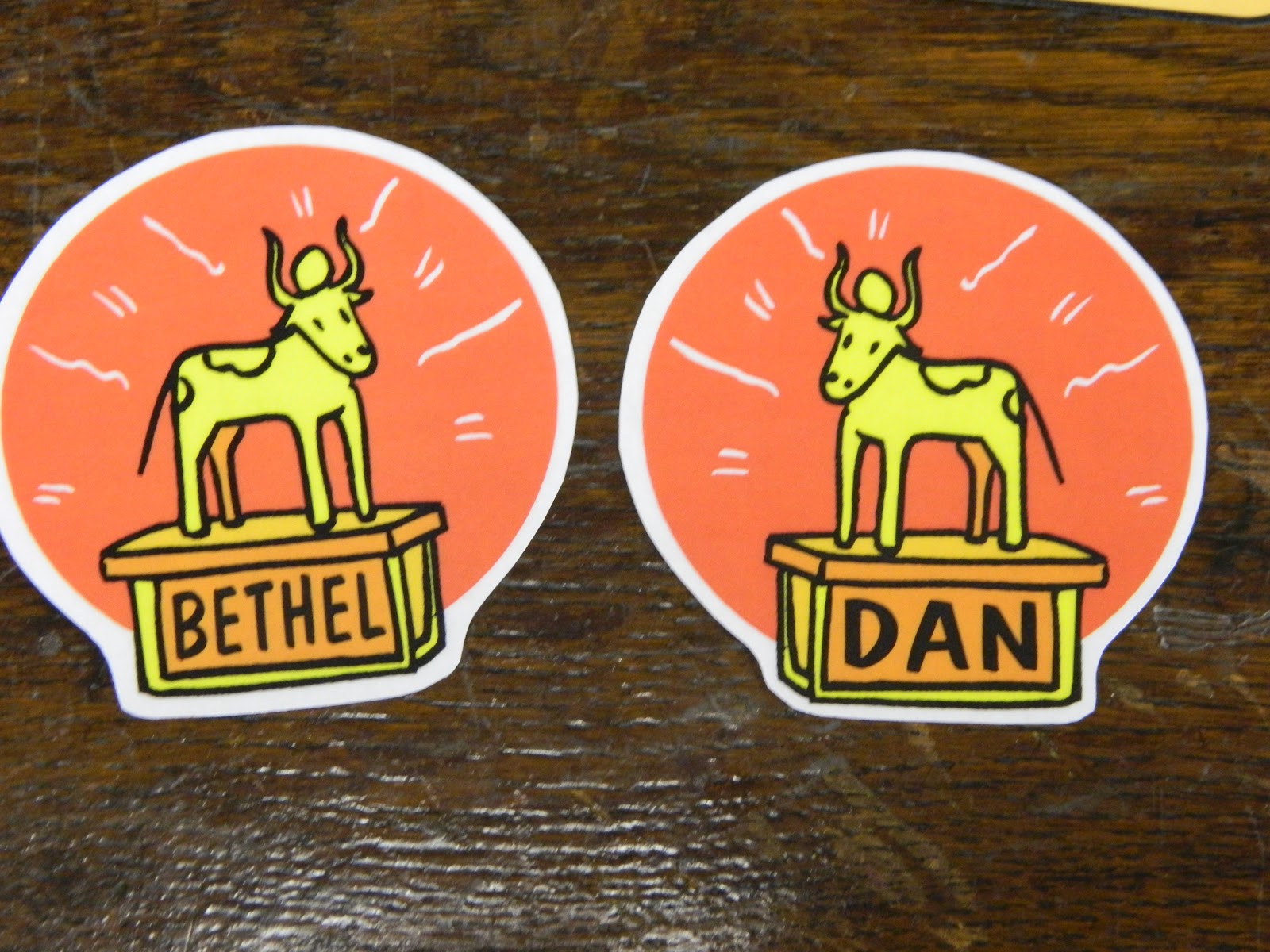 zich wreken van ongehoorzaamheid
Een steenhoop en een begraafplaats
De muur opgebouwd, het gezin geruïneerd
“In zwakheid wordt des HEREN kracht volbracht”
Jericho, Babylon en… Jeruzalem
Nooit meer wintertijd
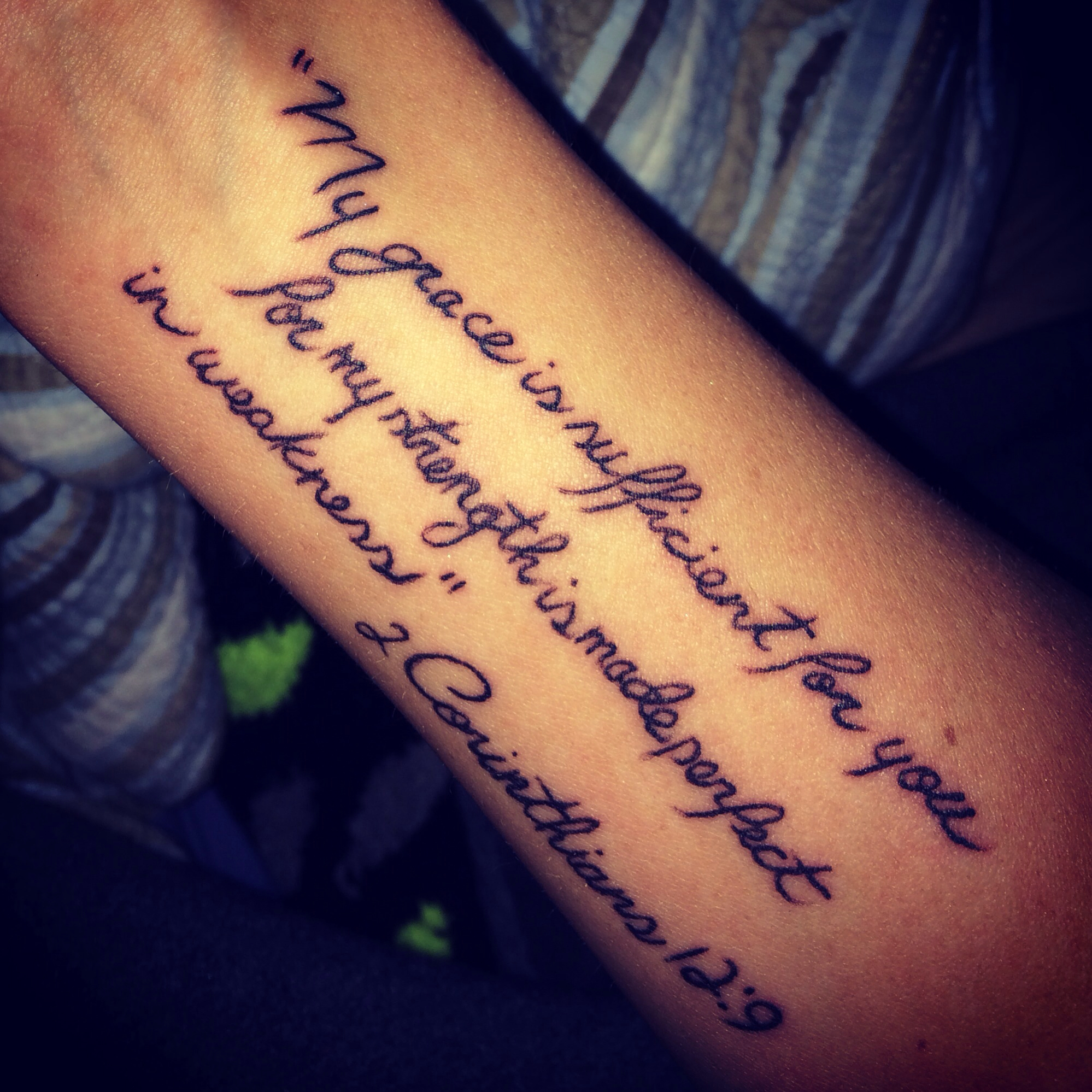